ДЕПАРТАМЕНТ СВЯЗИ И ИНФОРМАТИЗАЦИИ 
МЭРИИ ГОРОДА НОВОСИБИРСКА
Принцип построения департамента для реализации задач «Цифровой трансформации»
Горнштейн Александр Анатольевич,начальник департамента информатизации и связи мэрии города Новосибирска
ДЕПАРТАМЕНТ СВЯЗИ И ИНФОРМАТИЗАЦИИ 
МЭРИИ ГОРОДА НОВОСИБИРСКА
Старая структура
Департамент
УИ
МУП
УЦИ
Разработка информационных систем
Поддержка СЭД
Содержание оптоволоконной сети
Содержание «железной» инфраструктуры (серверы, маршрутизаторы и т.д.)
ДЕПАРТАМЕНТ СВЯЗИ И ИНФОРМАТИЗАЦИИ 
МЭРИИ ГОРОДА НОВОСИБИРСКА
Новая структура
Департамент
ЗАМ ПО ИНФ-ТУРЕ
ЗАМ ПО ЦТ
УИ
Разработка информационных систем в рамках мун. портала, геоинформационные системы
Поддержка СЭД
УЦИ
МАУ
СЦТ
Содержание «железной» инфраструктуры (серверы, маршрутизаторы и т.д.)
Высококвалифицированные специалисты, бизнес-аналитики, аналитики баз данных, закупки
ДЕПАРТАМЕНТ СВЯЗИ И ИНФОРМАТИЗАЦИИ 
МЭРИИ ГОРОДА НОВОСИБИРСКА
Заместитель по ЦТ
Сопровождение отчетности по Умному городу
Сопровождение дорожной карты по Умному городу
Сопровождение задач по Цифровой трансформации
Курирование Совета по цифровой трансформации
Управление бизнес-аналитиками
Обеспечение взаимодействия УИ и УЦИ
«Десантирование» в структурные подразделения
Обработка входящих предложений по информатизации
Сопровождение финансов МАУ
ДЕПАРТАМЕНТ СВЯЗИ И ИНФОРМАТИЗАЦИИ 
МЭРИИ ГОРОДА НОВОСИБИРСКА
МАУ структура
Административный блок:
5 человек

Бизнес-аналитики:
2 человека

Аналитики баз данных:
2 человека:

Системные администраторы:
2 человека

Программисты:2 человека

Связисты:
2 человека

Еще кто-то:
1 человек
ДЕПАРТАМЕНТ СВЯЗИ И ИНФОРМАТИЗАЦИИ 
МЭРИИ ГОРОДА НОВОСИБИРСКА
МАУ пример
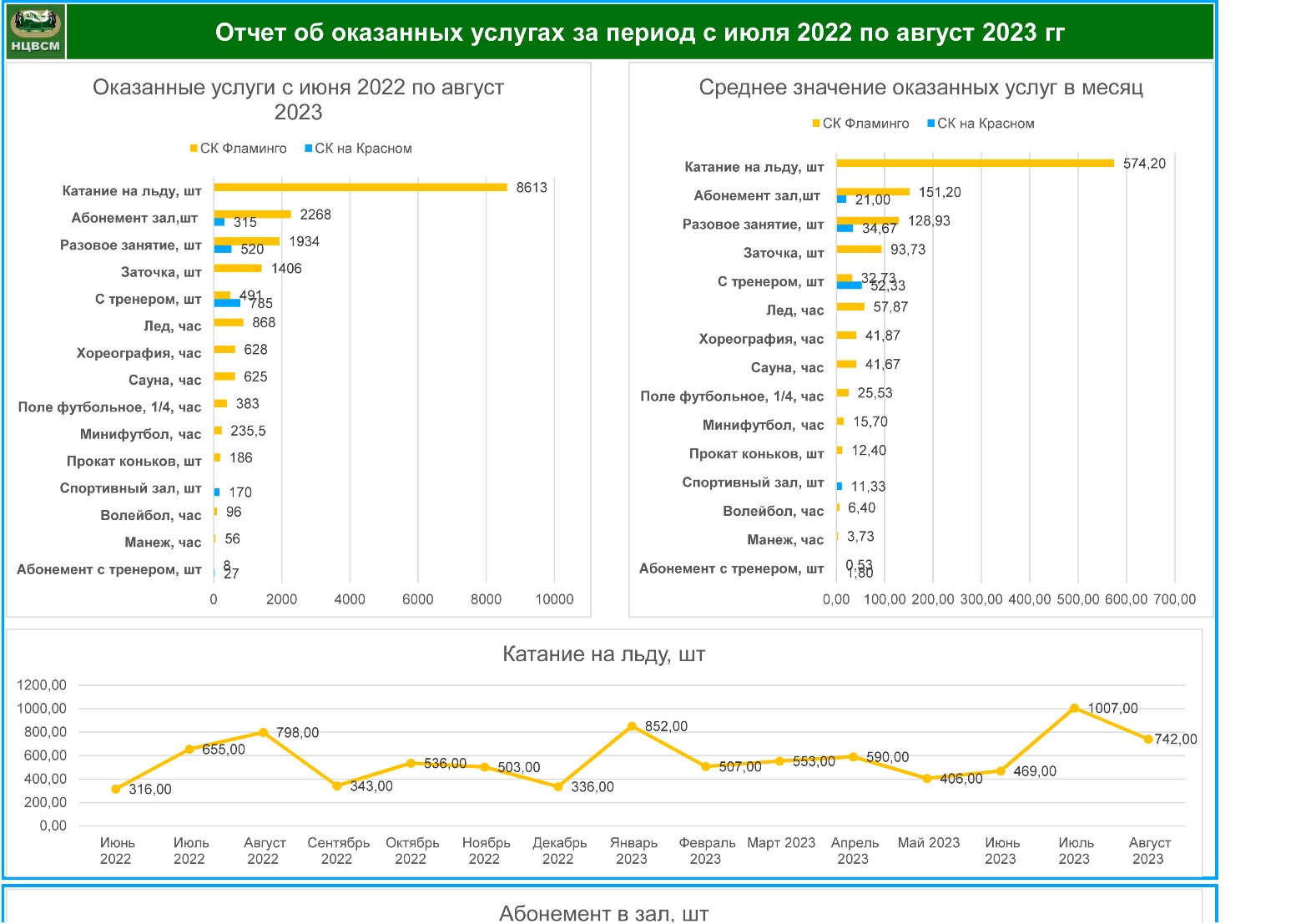 ДЕПАРТАМЕНТ СВЯЗИ И ИНФОРМАТИЗАЦИИ 
МЭРИИ ГОРОДА НОВОСИБИРСКА
МАУ пример
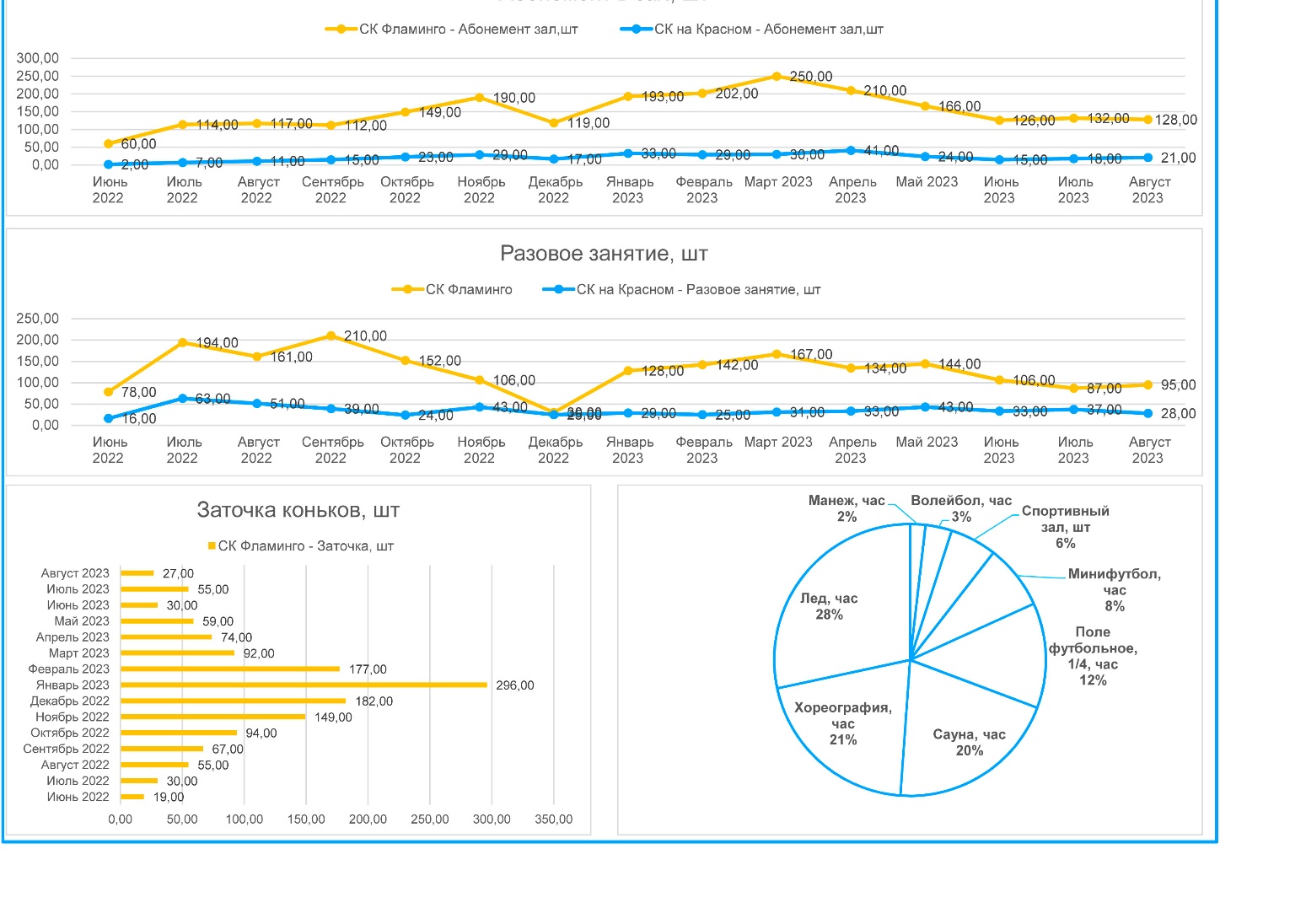 ДЕПАРТАМЕНТ СВЯЗИ И ИНФОРМАТИЗАЦИИ 
МЭРИИ ГОРОДА НОВОСИБИРСКА
МАУ пример
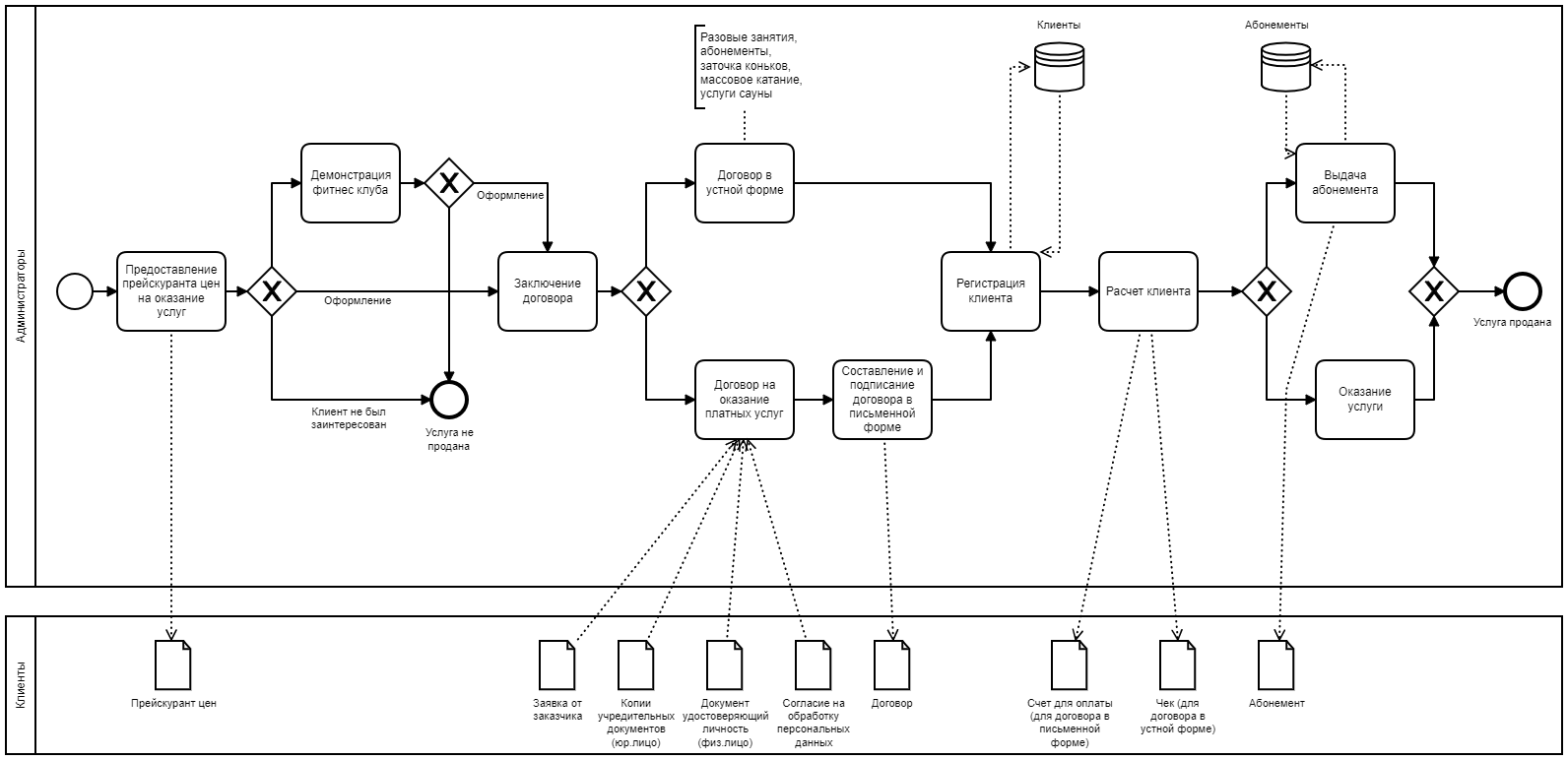 ДЕПАРТАМЕНТ СВЯЗИ И ИНФОРМАТИЗАЦИИ 
МЭРИИ ГОРОДА НОВОСИБИРСКА
Да прибудет с вами сила!